Typy testových úloh
Anna Beranová
Barbora Míková
Co to je testová úloha ?
Testovou úlohou rozumíme otázku, úkol nebo problém obsažený v testu.
Otevřené široké úlohy
vyžadují rozsáhlejší odpověď, doporučují se u zkoušení komplexních vědomostí nebo dovedností osvojovaných v delším časovém období
 př. Krebsův cyklus: uveďte vstupující látky, vystupující produkty, energetickou bilanci a lokalizaci cyklu v buňce.
Otevřené úlohy se stručnou odpovědí
požadují uvedení vlastní krátké odpovědi (např. uvedení čísla, značky, symbolu, vzorce, jednoduchého grafu, určitého slova, popř. několika slov či věty) 
př. Spojené státy Americké tvoří celkem ............ států.; Nejvíce lidí na světě mluví ....................... jazykem.
Uzavřené dichotomické úlohy
jsou zde předkládány dvě alternativy odpovědi, správnou žák označí (kroužkováním, podtržením), bývají označovány jako úlohy s dvojčlennou volbou nebo alternativní úlohy (angl. true-false item)
př. Energetický výtěžek Krebsova cyklu je 36 ATP. správně / nesprávně
Uzavřené úlohy s výběrem odpovědí
skládají se ze dvou částí - z problému/otázky a z nabídnutých odpovědí
základním typem je úloha, kdy se vybírá jedna správná odpověď, v případě výběru většího počtu správných odpovědí hovoříme  o výčtových úlohách
př. Co je nejjednodušší aldosou.
Glukosa
Fruktosa
Glyceraldehyd
Dihydroxyaceton
Uzavřené přiřazovací úlohy
obsahují dvě skupiny pojmů, které přiřazujeme k sobě např. k názvům chemických prvků v jednom sloupci přiřazujeme jejich značky z druhého sloupce
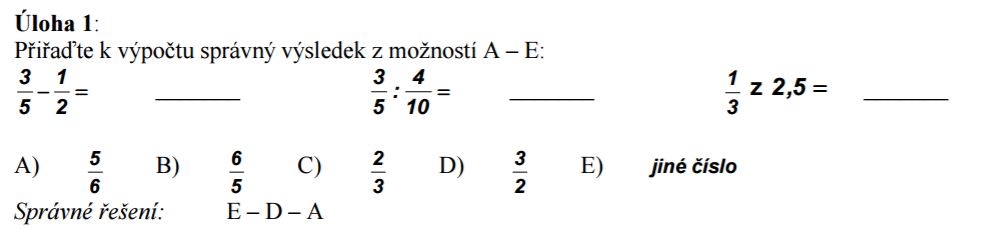 Uzavřené seřazovací úlohy
od testovaného se požaduje, aby uspořádal pojmy do řady podle určitého hlediska 
př. Uspořádejte tyto osobnosti hierarchicky, podle období, kdy žili.
 T. G. Masaryk
Václav Havel
Karel IV.
Božena Němcová
Zdroje
http://wiki.rvp.cz/Knihovna/1.Pedagogicky_lexikon/D/Didaktick%C3%A9_testy

ŠTĚPÁNEK, Petr. Tvorba databáze otázek pro testování znalostí středoškolské biochemie. Brno, 2009. Diplomová práce. Masarykova Univerzita v Brně. Vedoucí práce Mgr. Zdeněk Křížov, Ph.D.